Способы и направления                         поддержки детской инициативы
и самостоятельности
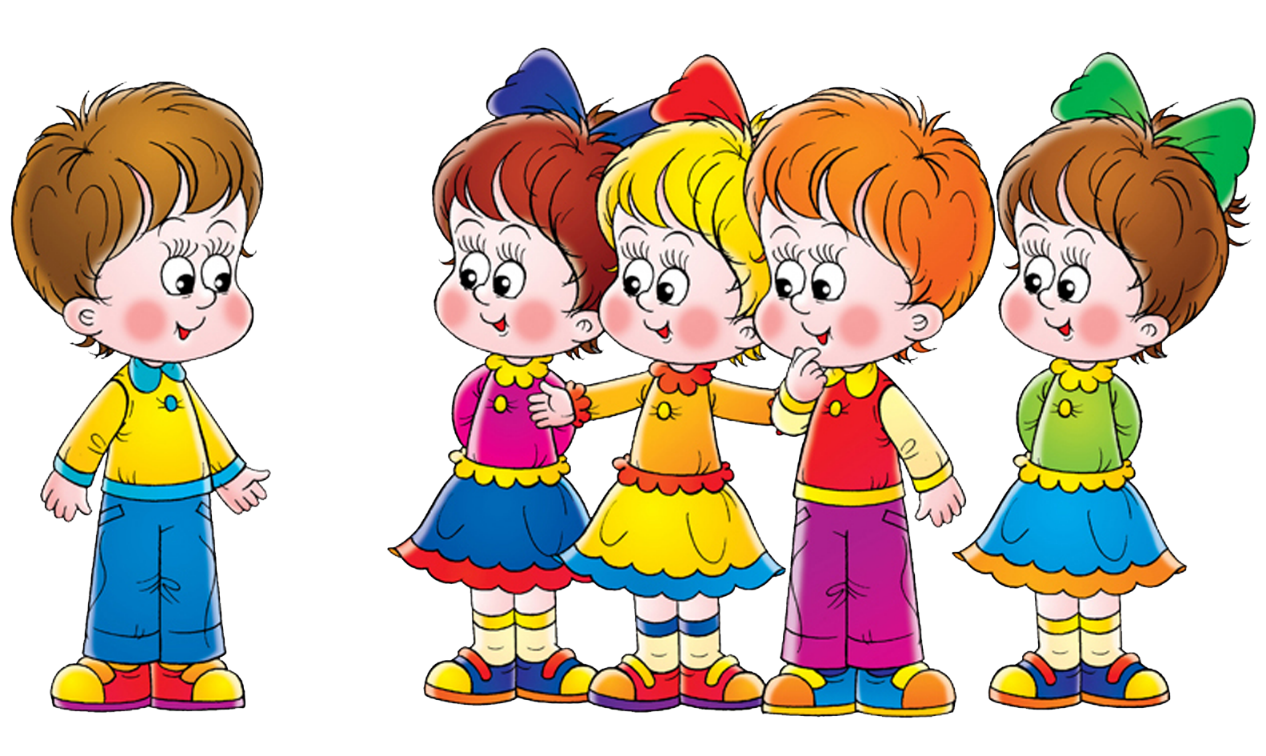 Подготовила:
старший воспитатель
МБДОУ № 10
Лисовенко Е.В.
Федеральный закон от 29.12.2012 года № 273-ФЗ «Об образовании в Российской Федерации» 

Статья 48. Обязанности и ответственность педагогических работников 

Педагогические работники обязаны: 
      п.4 развивать у обучающихся познавательную активность, самостоятельность, инициативу, творческие способности, формировать гражданскую позицию, способность к труду и жизни в условиях современного мира, формировать у обучающихся культуру здорового и безопасного образа жизни.
ФГОС ДО
основные линии личностного развития ребенка дошкольного возраста:



Самостоятельность                                 Творчество
                                     Инициативность
Инициативность рассматривается:

В психологии – как характеристика деятельности, поведения, один из аспектов  личности человека;

В педагогике – как качество воспитанника, направленное на удовлетворение познавательных интересов и потребностей;
Принципы ФГОС ДО,                                                на основе которых реализуется направление педагогического воздействия и взаимодействия: 


построение образовательной деятельности на основе индивидуальных особенностей каждого ребенка, при котором ребенок сам выбирает содержание своего образования (становится субъектом образования); 

содействие и сотрудничество всех участников образовательных отношений в различных видах деятельности; 

создание условий для свободного выбора детьми того или иного вида деятельности; 

создание условий для принятия детьми решений, свободного выражения 
    чувств и мыслей, недирективная помощь детям.
Основные виды деятельности:

      - общение; 
       - игра; 
       - познавательно-исследовательская деятельность;
       - проектная деятельность;                                                            
       - продуктивная деятельность; 
       - коммуникативная и др.
Инициативность проявляется во всех видах деятельности. 

Самое яркое –
 в общении, 
предметной деятельности, игре, экспериментировании.
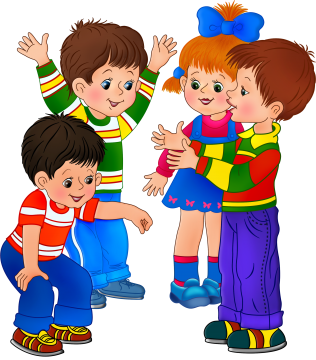 Условия, способствующие развитию детской инициативы: 


педагогическое общение, основанное на принципах взаимоуважения, понимания, терпимости и упорядоченности деятельности; 

воспитание ребенка в условиях развивающего общения и обучения.
Приоритетные сферы деятельности развития инициативы: 


                             В 3-4 года - продуктивная  деятельность; 

                             В 4-5 лет - познавательная деятельность;

                             В 5-6 лет - общение; 

                             В 6-8 лет - образовательная  деятельность.
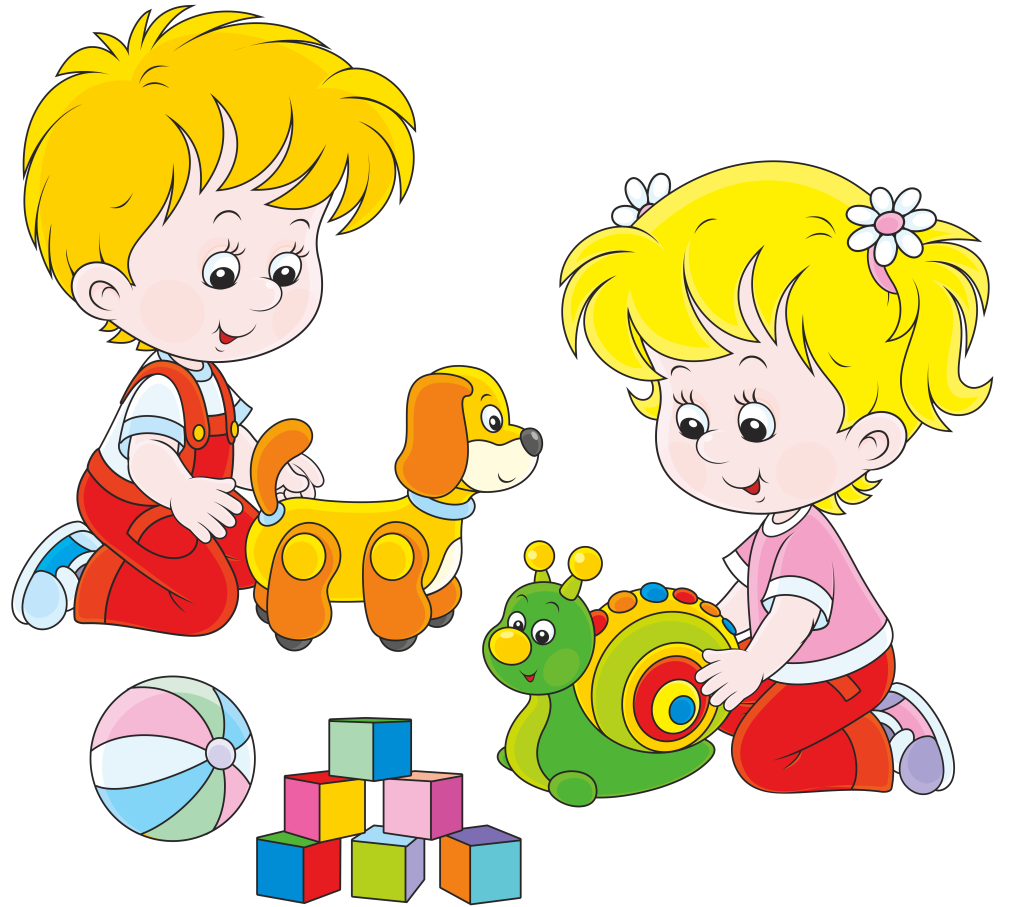 Способы поддержки детского инициирования: 
создание развивающей предметно-пространственной среды  для проявления самостоятельности при выборе деятельности по интересам;                                                       
 выбор ребенком  сотоварищей (сотворцов);                                                                   - обращение ребенка  к взрослым на основе собственного побуждения; 
- стремление ребенка выразить результат в продуктивных видах деятельности.
Способы поддержки детской инициативы с помощью образовательных областей: 
1. Физическое развитие
2. Художественно-эстетическое развитие
3. Познавательное развитие
4. Речевое развитие 
5. Социально-коммуникативное развитие
Спасибо за внимание!
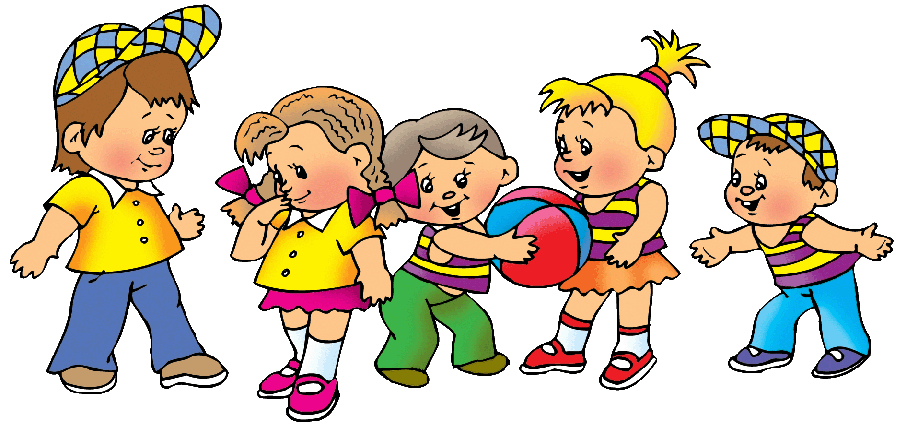